EAA
Young
Eagles
Saturday Oct 5
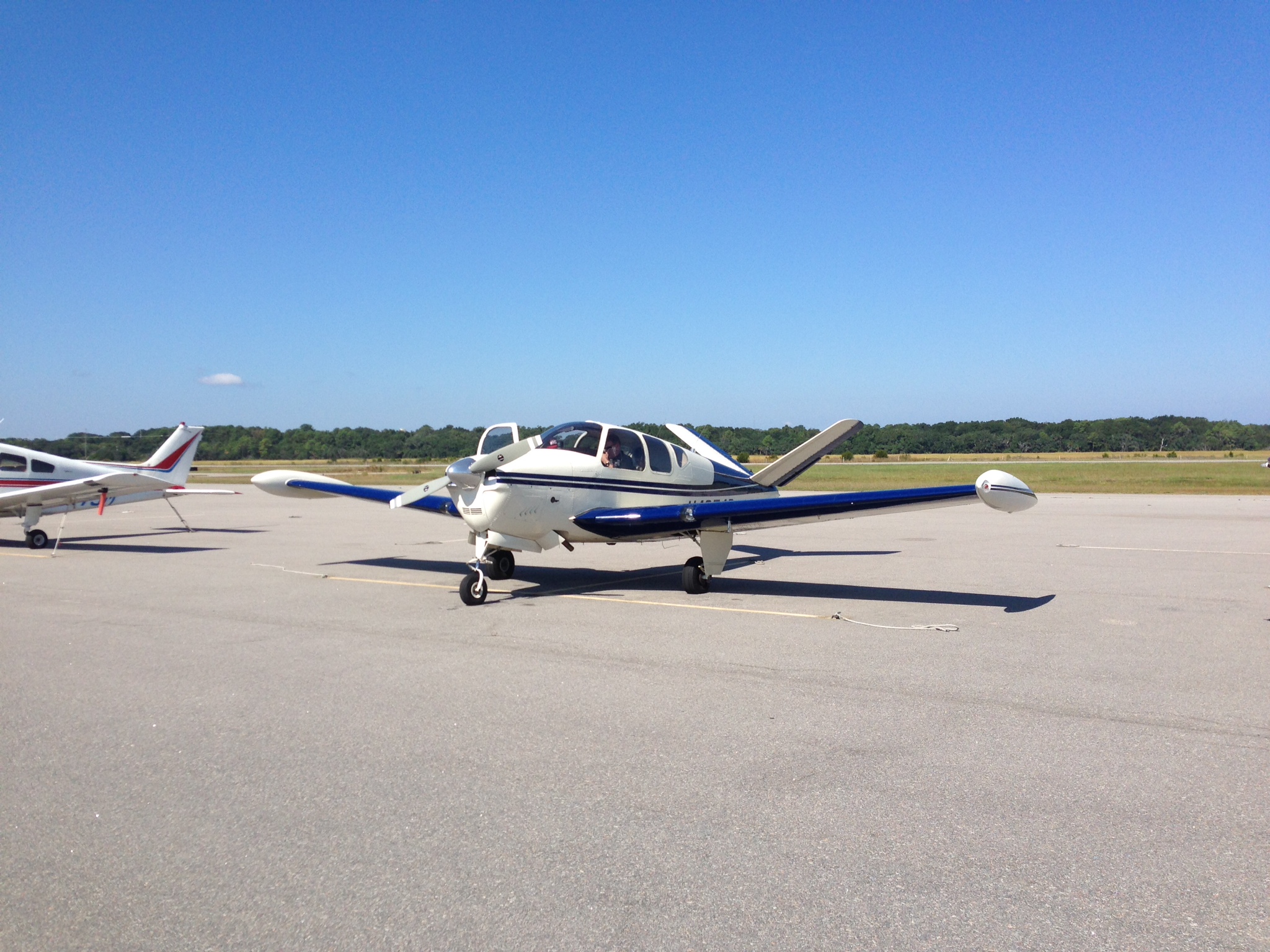 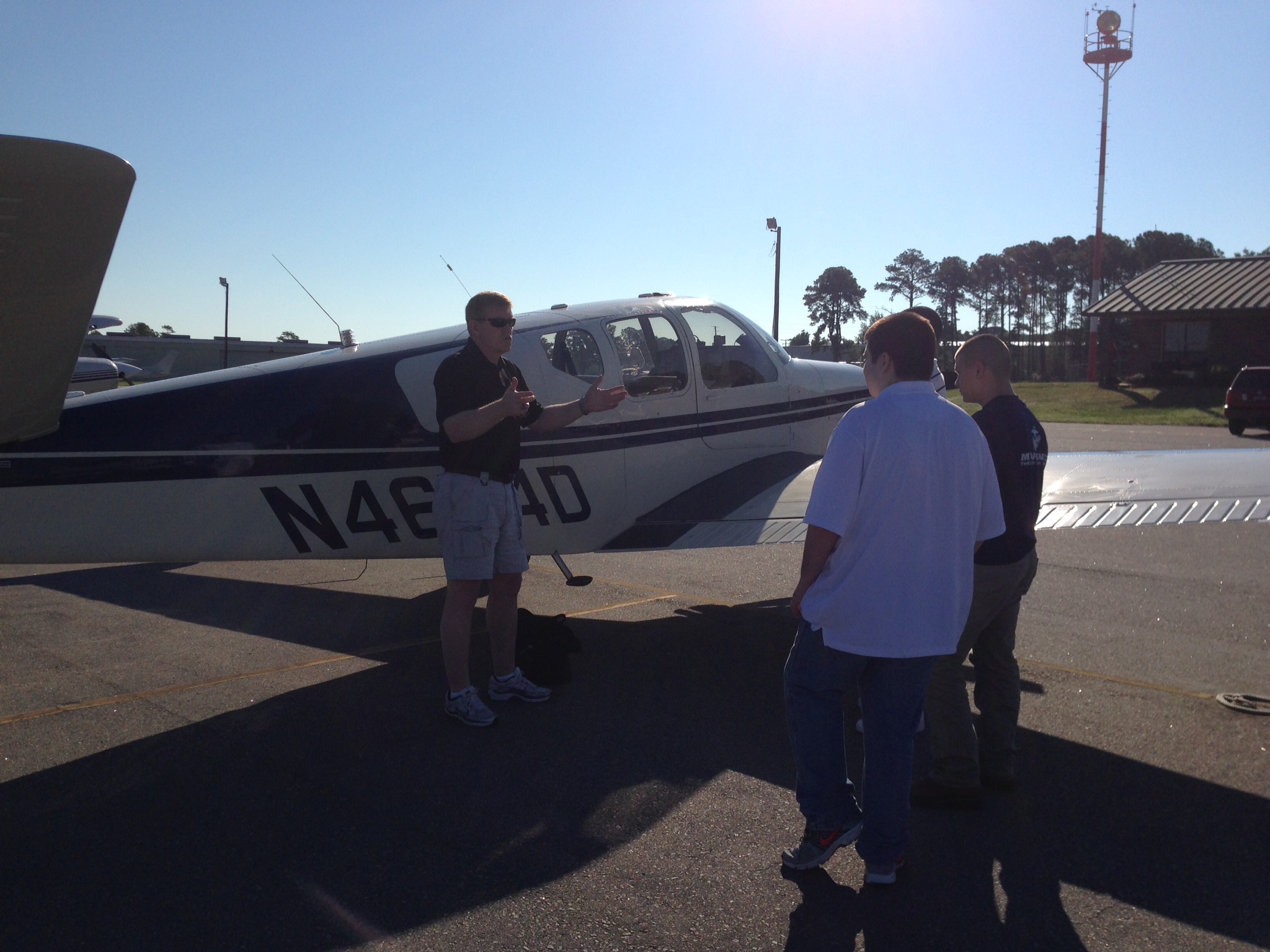 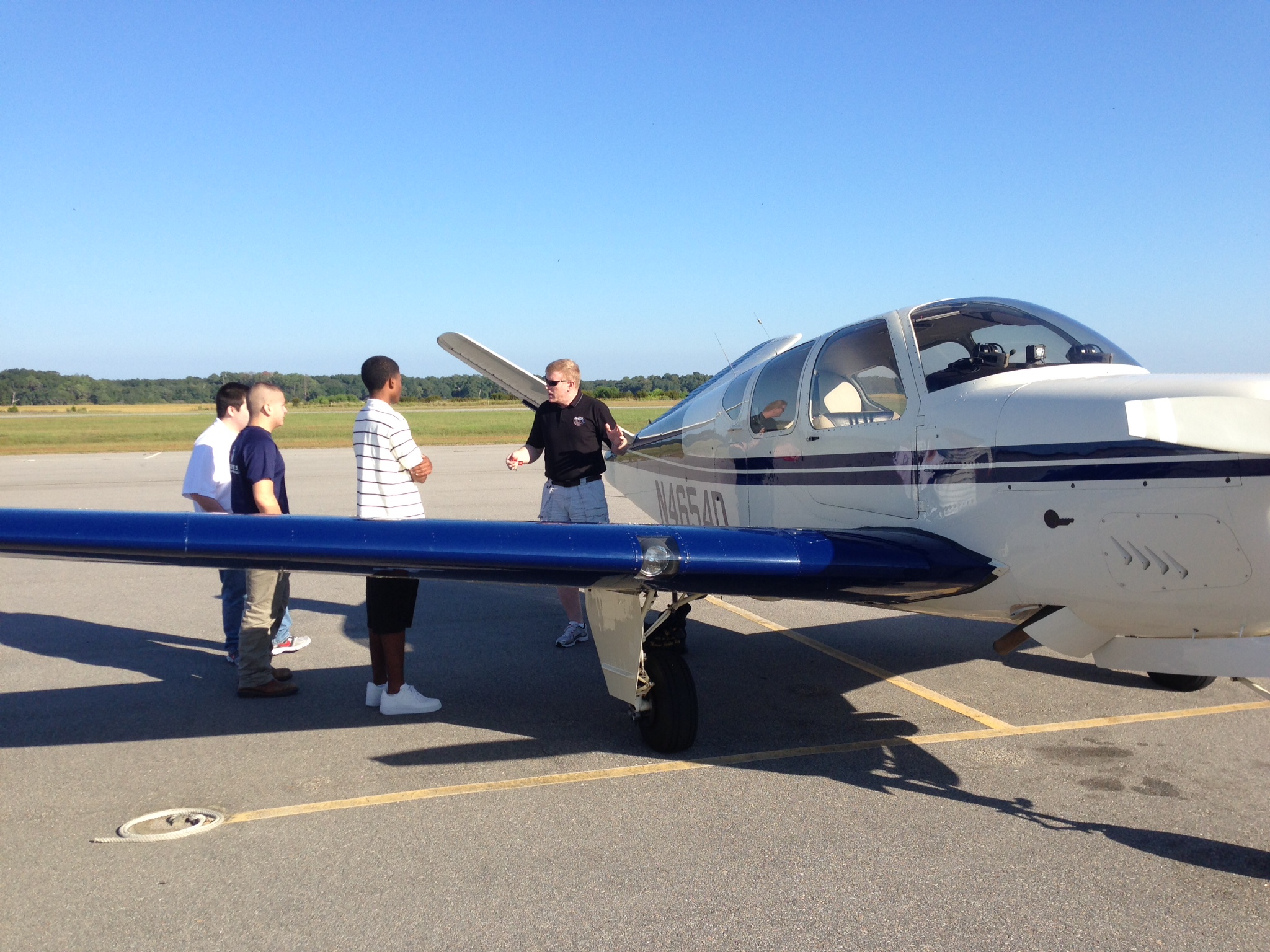 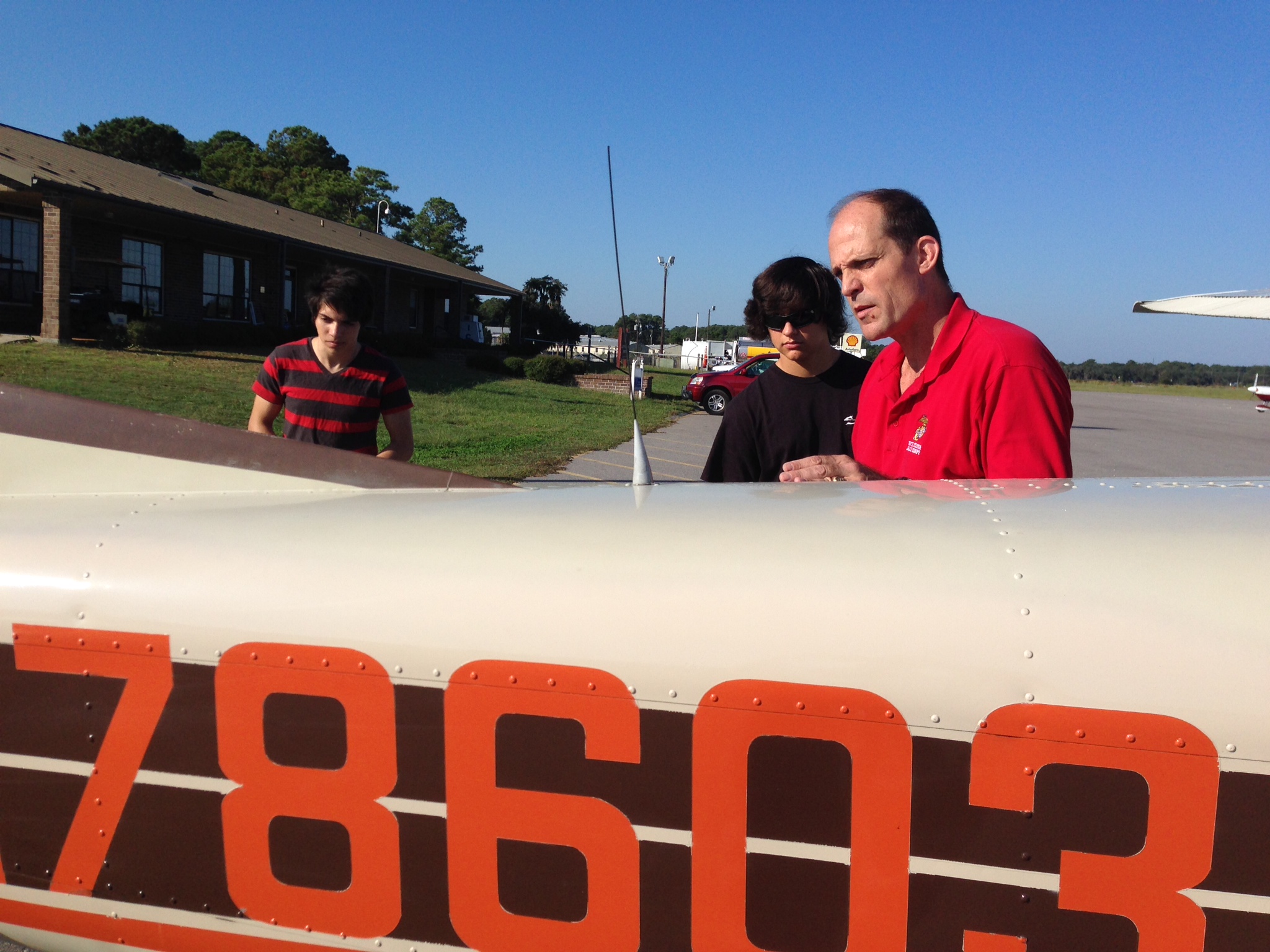 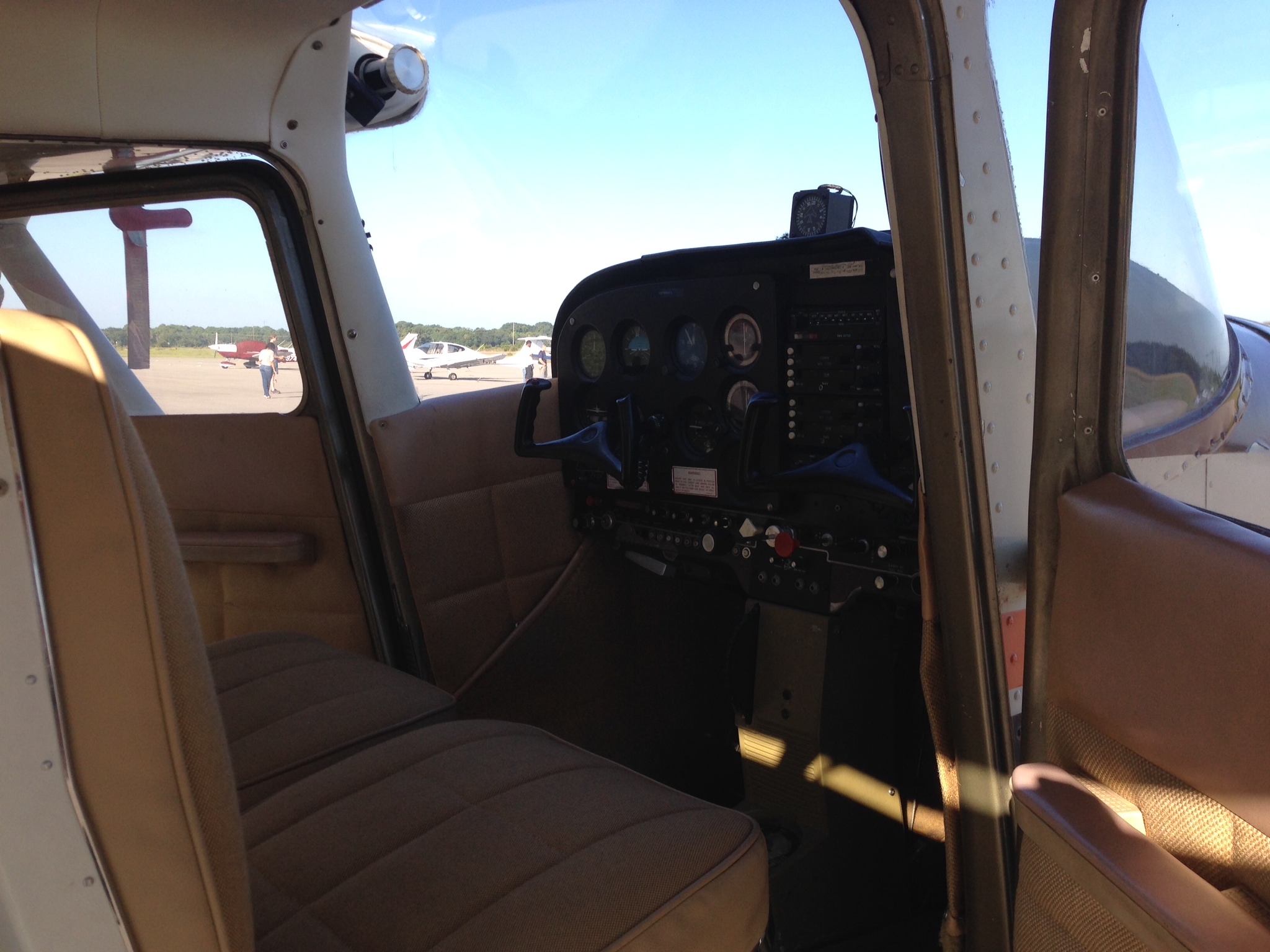 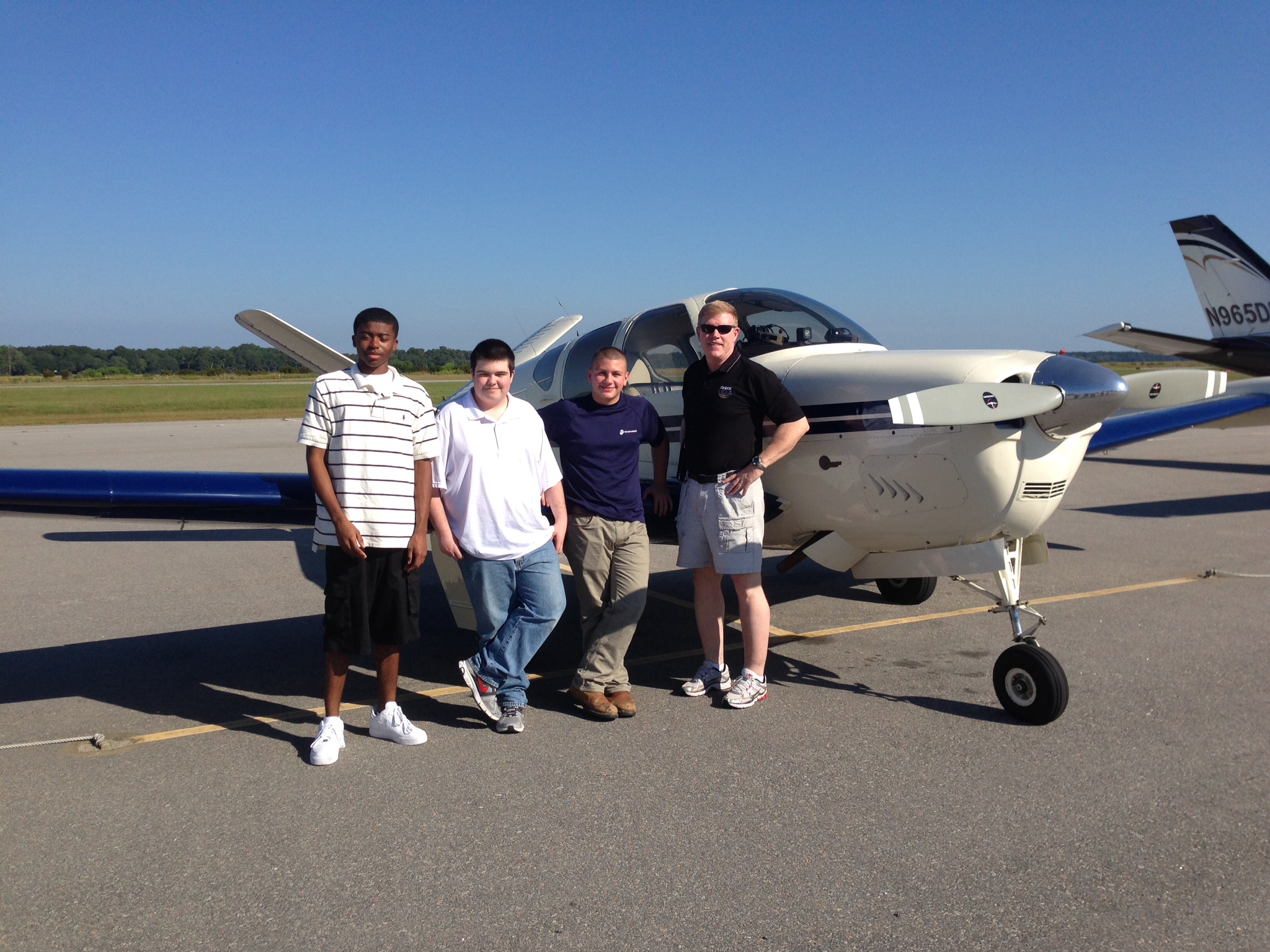 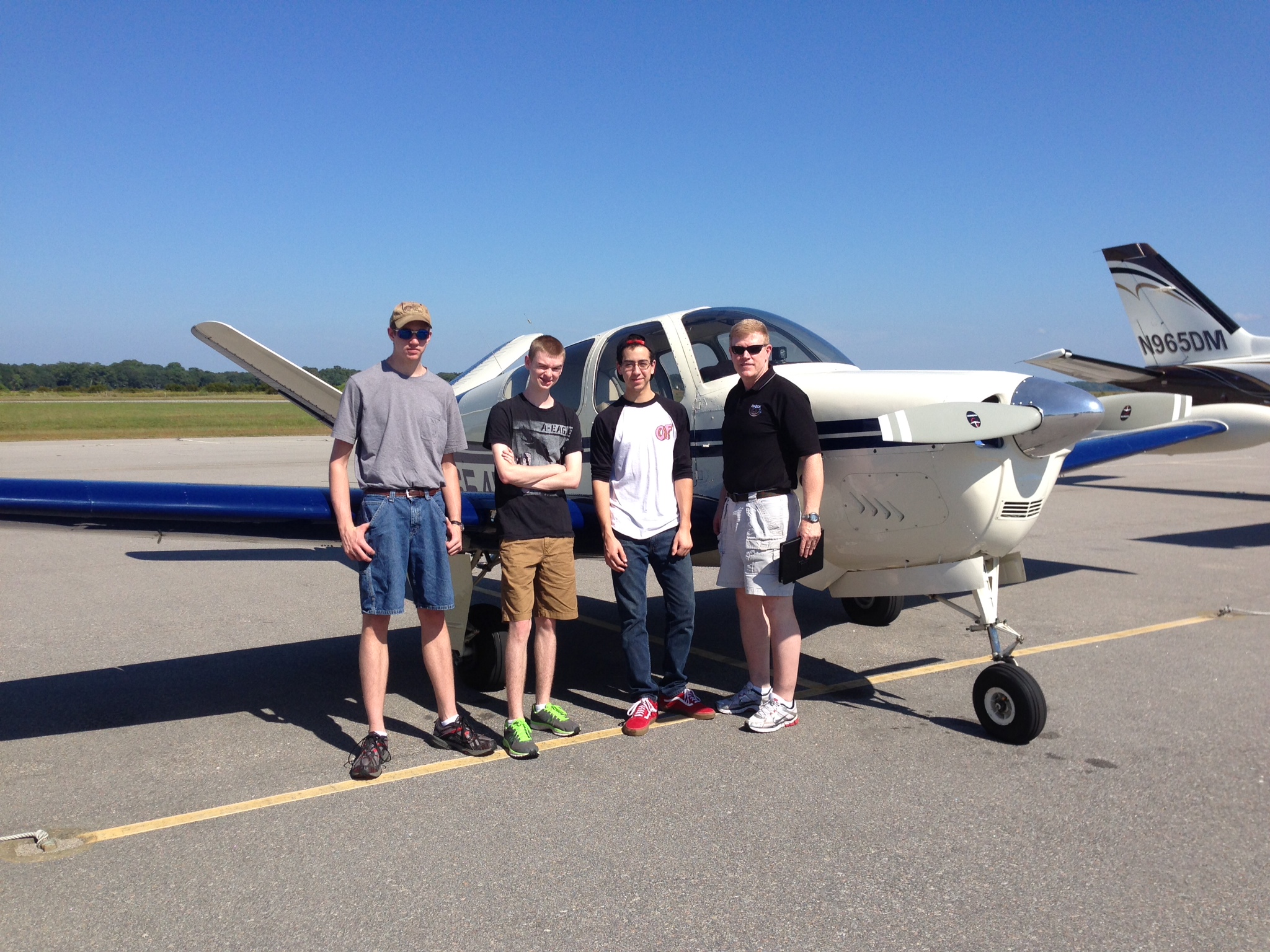 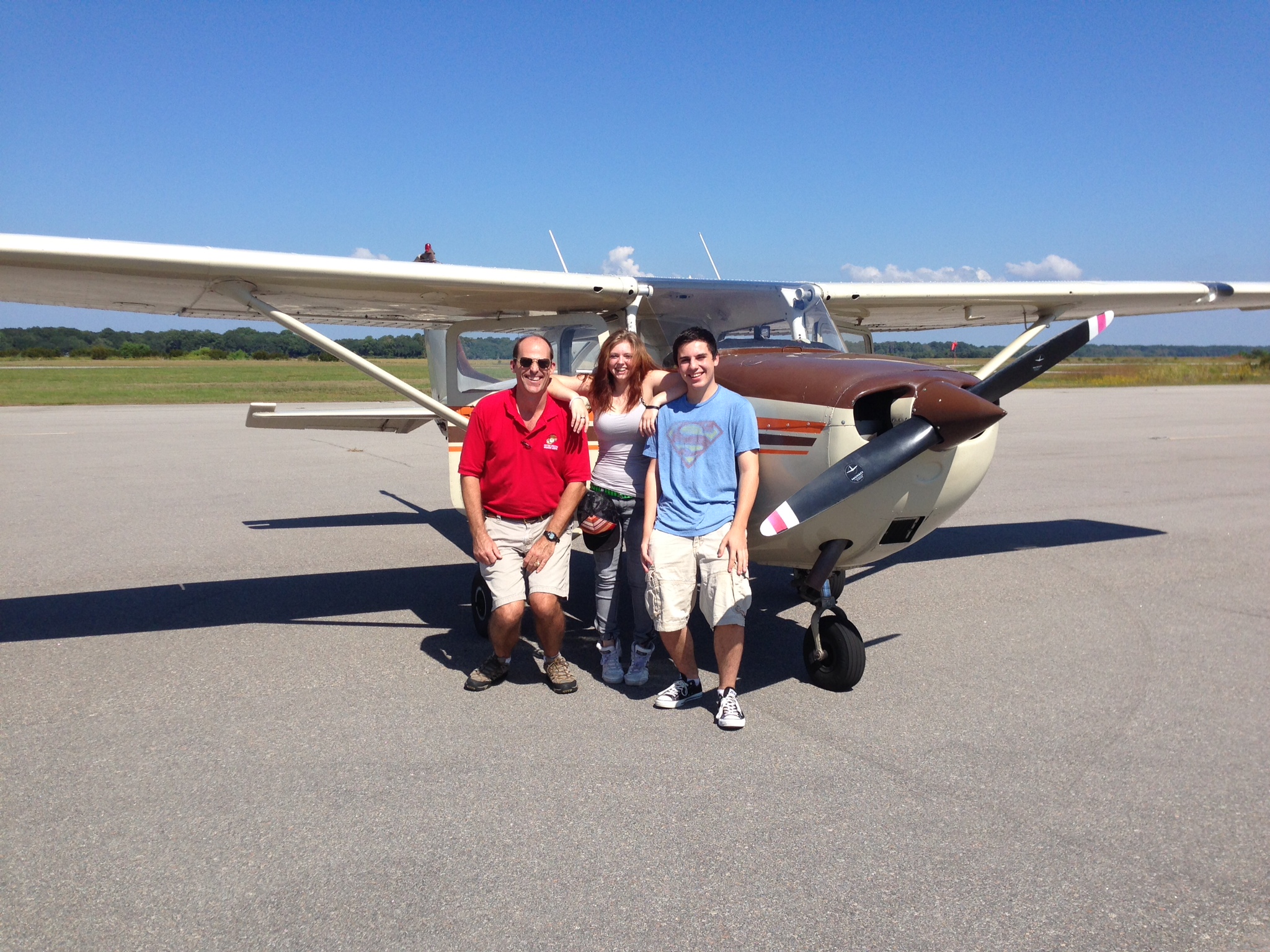 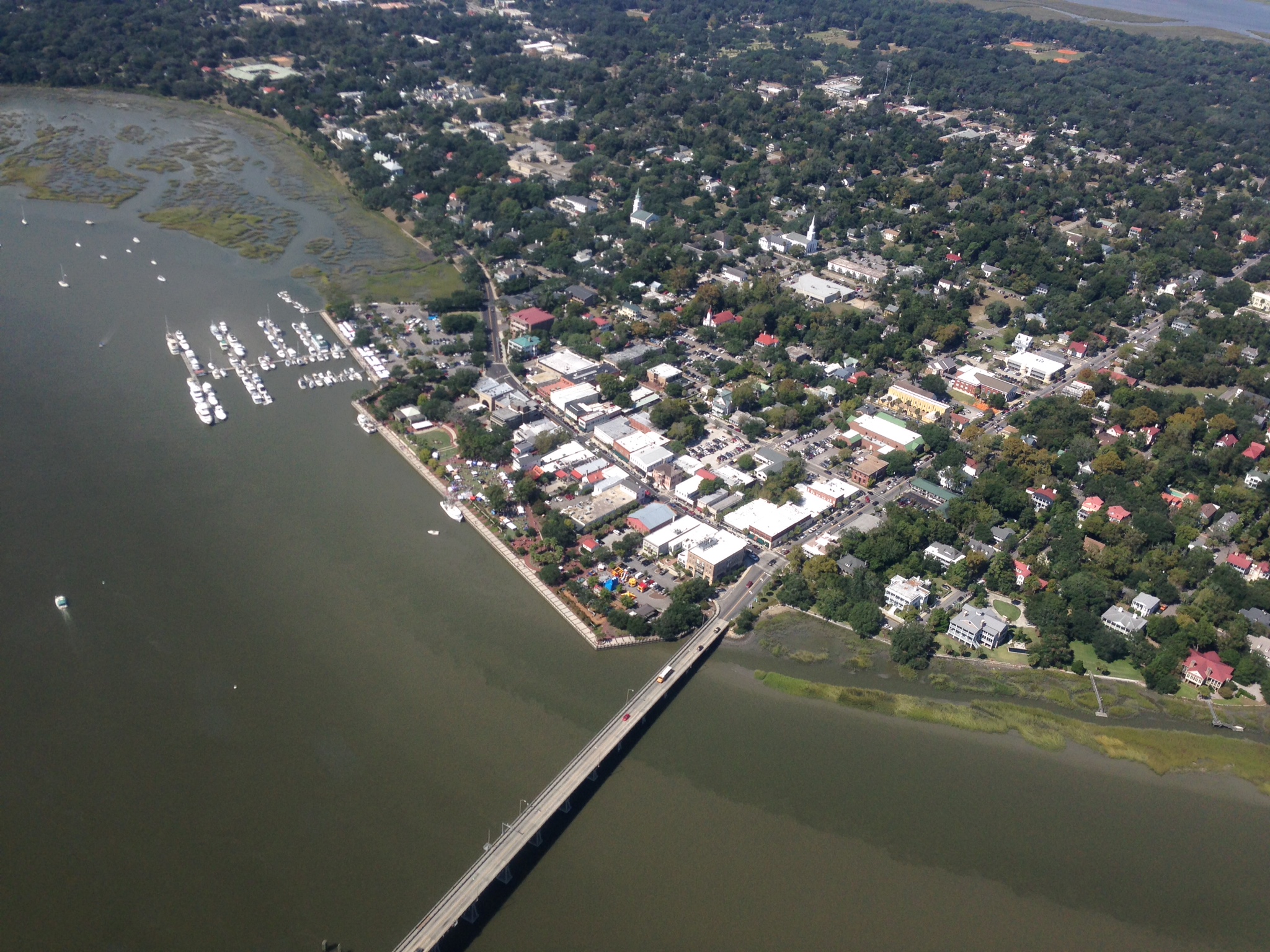 Warm-Up – 10/7 – 10 minutes
Utilizing your notes and past knowledge answer the following questions:

In order for lift to occur with an airfoil, what must the pressure be on top?
What does camber determine for an airfoil?
What type of pressure tends to push around a wingtip?
What is this rotating pressure called?
What are two means in which vortices can be reduced from an airfoil?
Questions / Comments
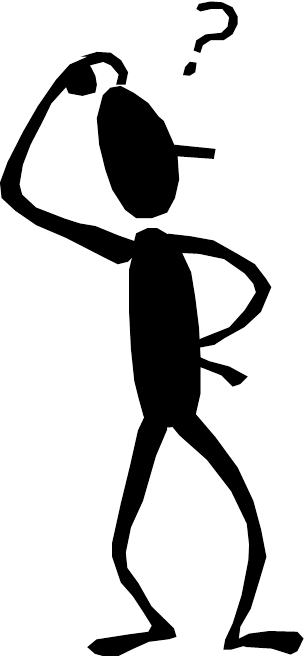 Warm-Up – 10/7 – 10 minutes
Utilizing your notes and past knowledge answer the following questions:

In order for lift to occur with an airfoil, what must the pressure be on top?
What does camber determine for an airfoil?
What type of pressure tends to push around a wingtip?
What is this rotating pressure called?
What are two means in which vortices can be reduced from an airfoil?
Who is Daniel Bernoulli?
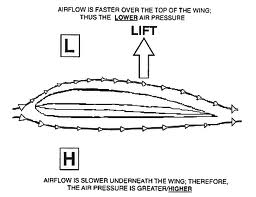 For Lift to occur - The pressure on top of the airfoil must be less than the pressure below.

The airfoil has no choice but to move upward.
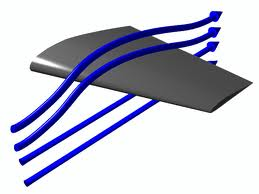 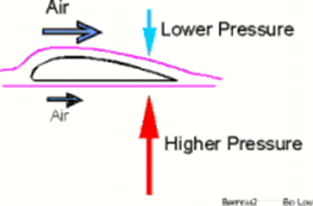 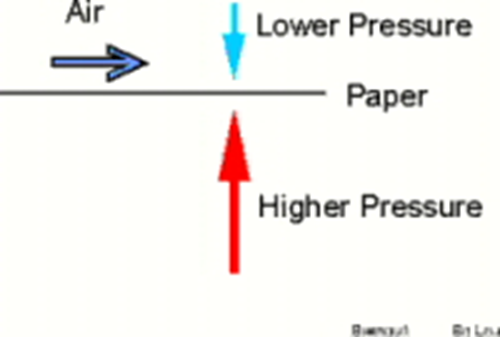 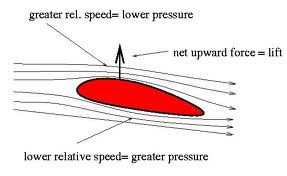 Warm-Up – 10/7 – 10 minutes
Utilizing your notes and past knowledge answer the following questions:

In order for lift to occur with an airfoil, what must the pressure be on top?
What does camber determine for an airfoil?
What type of pressure tends to push around a wingtip?
What is this rotating pressure called?
What are two means in which vortices can be reduced from an airfoil?
Who is Daniel Bernoulli?
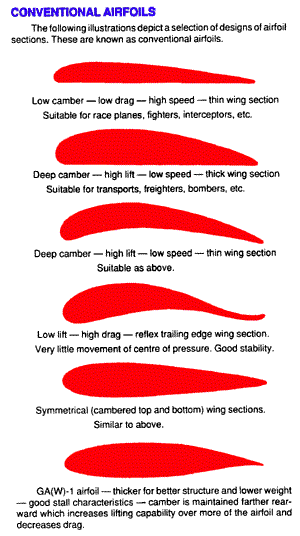 Camber determines the amount of lift an airfoil will produce at a given speed

The thicker or more pronounced the camber – the more lift.

At low speeds its best to have a high-lift airfoil.
Warm-Up – 10/7 – 10 minutes
Utilizing your notes and past knowledge answer the following questions:

In order for lift to occur with an airfoil, what must the pressure be on top?
What does camber determine for an airfoil?
What type of pressure tends to push around a wingtip?
What is this rotating pressure called?
What are two means in which vortices can be reduced from an airfoil?
A Third Dimension
The high-pressure area on the bottom of an airfoil pushes around the tip to the low-pressure area on the top. 

This action creates a rotating flow called a tip vortex
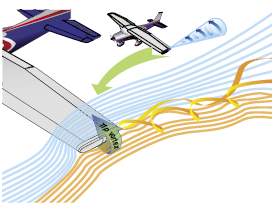 Warm-Up – 10/7 – 10 minutes
Utilizing your notes and past knowledge answer the following questions:

In order for lift to occur with an airfoil, what must the pressure be on top?
What does camber determine for an airfoil?
What type of pressure tends to push around a wingtip?
What is this rotating pressure called?
What are two means in which vortices can be reduced from an airfoil?
A Third Dimension
The vortex flows behind the airfoil creating a downwash that extends back to the trailing edge of the airfoil. 

This downwash results in an overall reduction in lift for the affected portion of the airfoil.
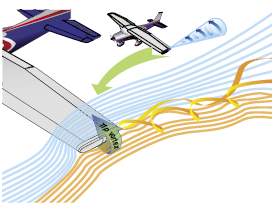 Warm-Up – 10/7 – 10 minutes
Utilizing your notes and past knowledge answer the following questions:

In order for lift to occur with an airfoil, what must the pressure be on top?
What does camber determine for an airfoil?
What type of pressure tends to push around a wingtip?
What is this rotating pressure called?
What are two means in which vortices can be reduced from an airfoil?
A Third Dimension
To counteract this action. 
Winglets can be added to the tip of an airfoil to reduce this flow. 
The winglets act as a dam preventing the vortex from forming. 
Winglets can be on the top or bottom of the airfoil.
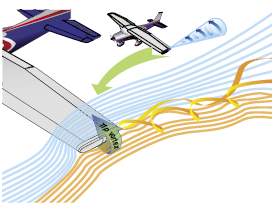 Questions / Comments
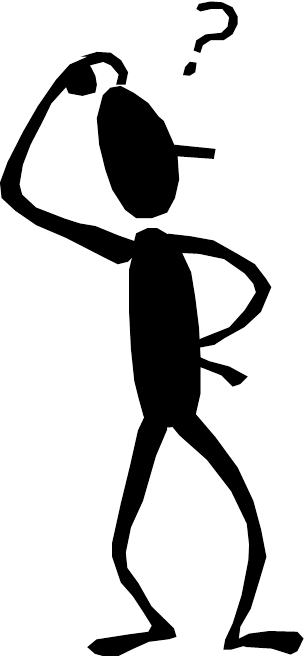 THIS DAY IN AVIATION
October 7

 1909 — Glenn Curtiss becomes the first American to hold an FAI airplane certificate.
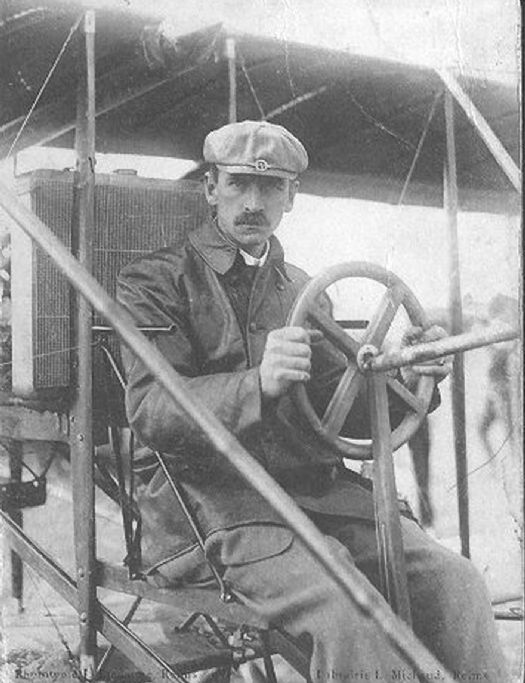 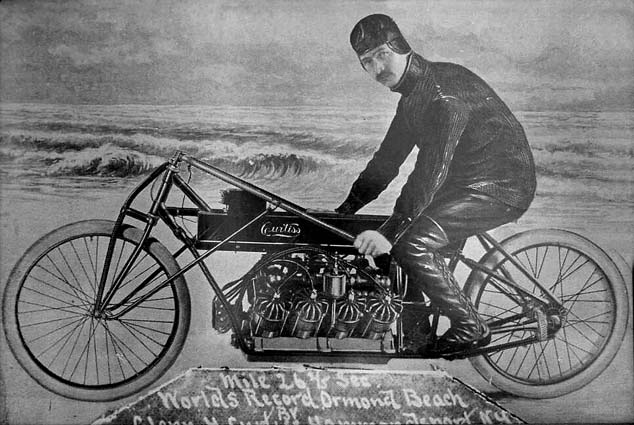 THIS DAY IN AVIATION
October 7

 1943 - Japanese execute approximately 100 American POWs on Wake Island.
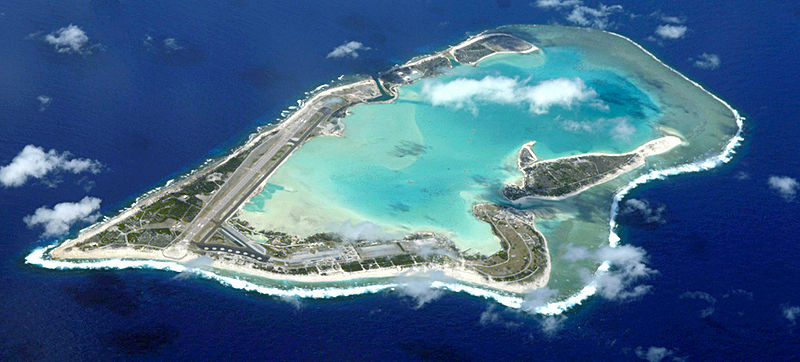 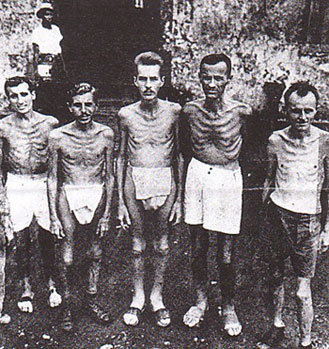 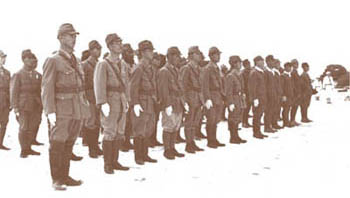 THIS DAY IN AVIATION
October 7

 1949 — United States Air Force officials reported immediate availability of atomic bombs if use ordered.
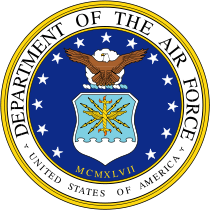 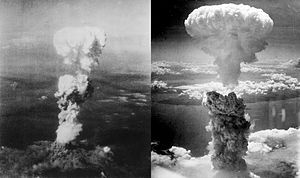 THIS DAY IN AVIATION
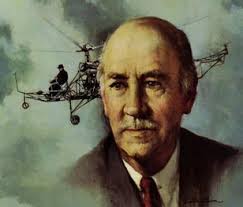 October 7

 1957 — Igor Sikorsky receives the Annual Meritorious Award of National Business Aircraft Association in recognition of his pioneering in: multi-engine aircraft, trans Ocean flying-boats and helicopters.
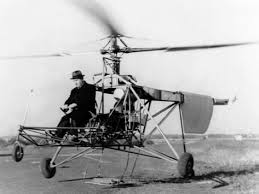 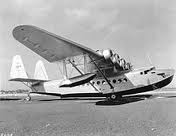 Questions / Comments
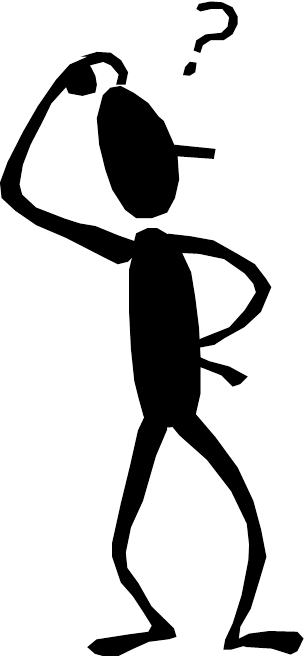 October 2013
Questions / Comments
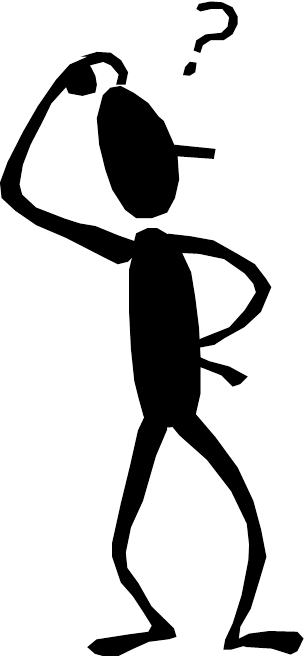 Chapter 4 – Aerodynamics of Flight
FAA – Pilot’s Handbook of Aeronautical Knowledge
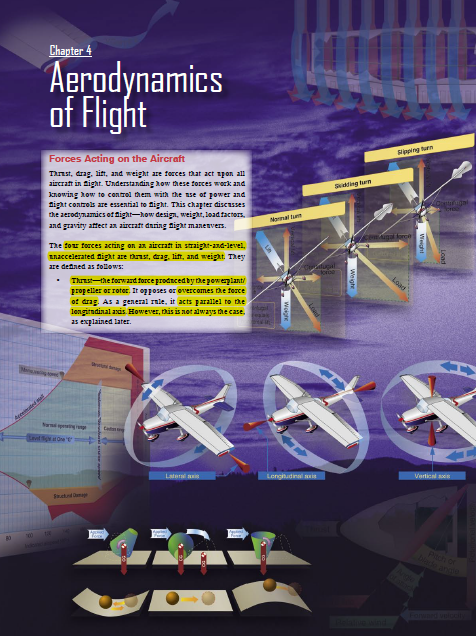 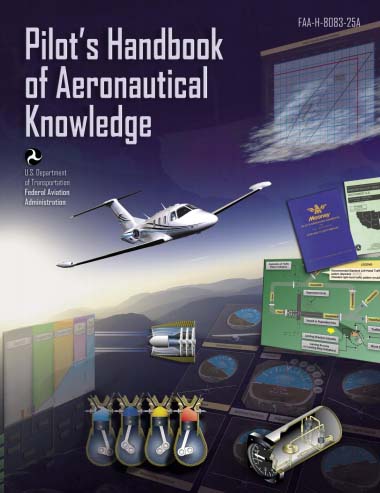 Today’s Mission Requirements
Mission:

Identify in writing the forces acting on an aircraft in flight.
Describe how the forces of light work and how to control them with the use of power and flight controls essential to flight.
Describe the aerodynamics of flight.
Describe in writing how design, weight, load factors, and gravity affect an aircraft during flight maneuvers.

EQ: 

  Describe the importance of Aeronautical Knowledge for the student pilot learning to fly.
Forces
of
Flight
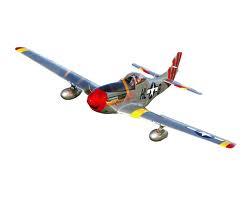 Four Forces of Flight
Determine whether an airplane rises or falls through the air:
Thrust
Drag
Lift
Gravity (Weight)
Lift
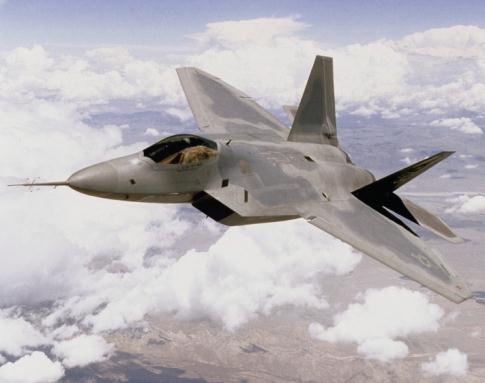 Drag
Thrust
Weight
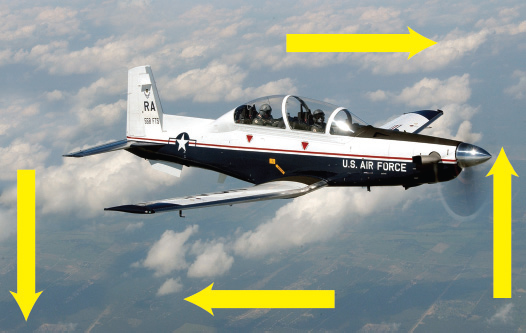 Thrust
The force that pushes or pulls a plane forward through the air. 
Propellers, jet engines, tailwinds, and other outside sources – even catapults! – can provide needed thrust.
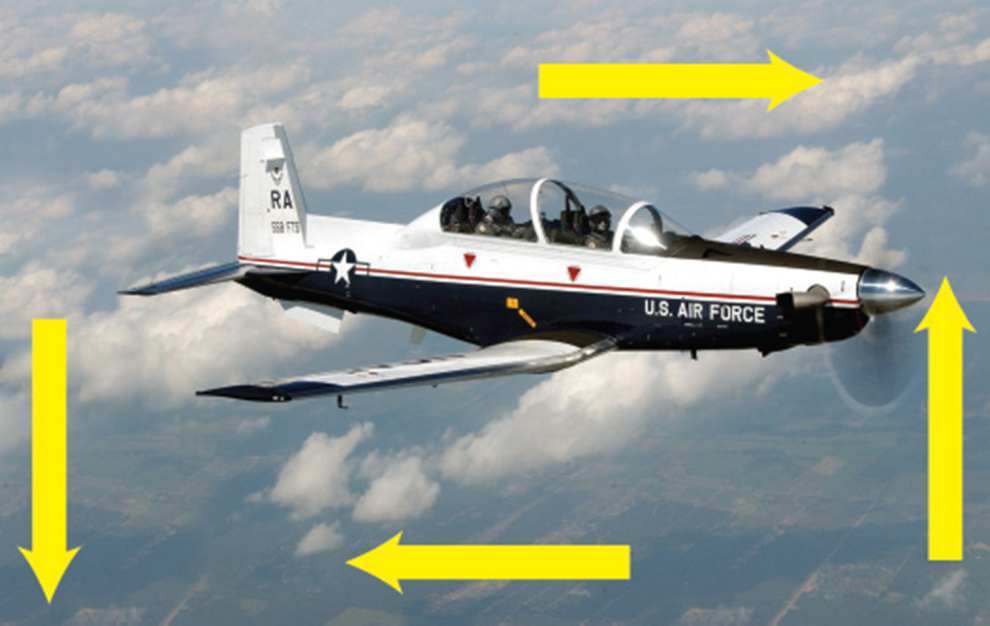 Drag
The force that resists forward motion and acts against thrust. 
Created by friction between the plane and the atmosphere. 
If the force of drag is too great, then a plane will move slower and will lose lift.
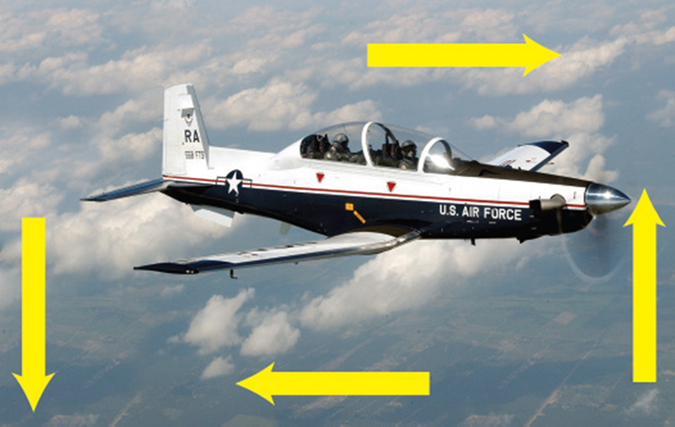 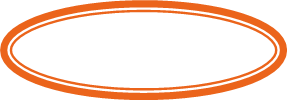 Lift
The force of lift  exceeds the plane’s weight, the plane rises.
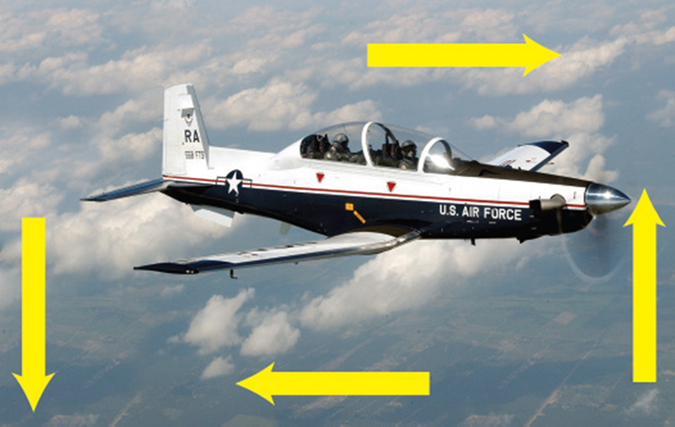 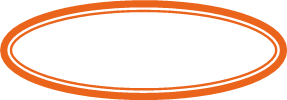 Gravity / Weight
Earth’s gravity  pulls the plane downward, giving the plane weight.
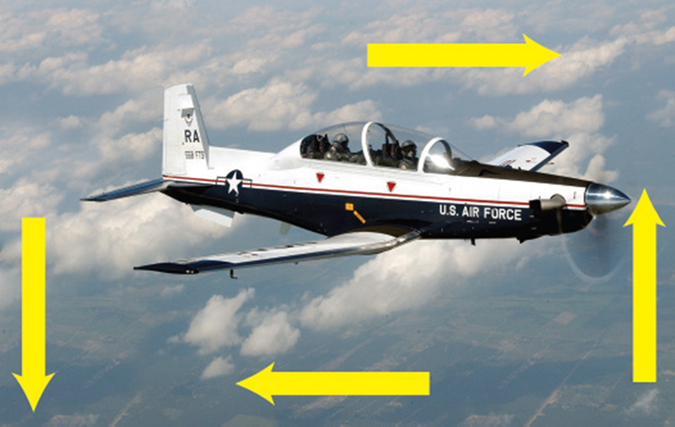 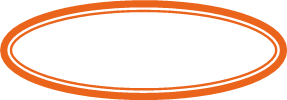 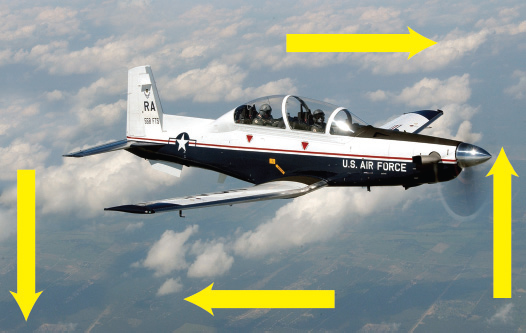 THRUST
GRAVITY
LIFT
DRAG
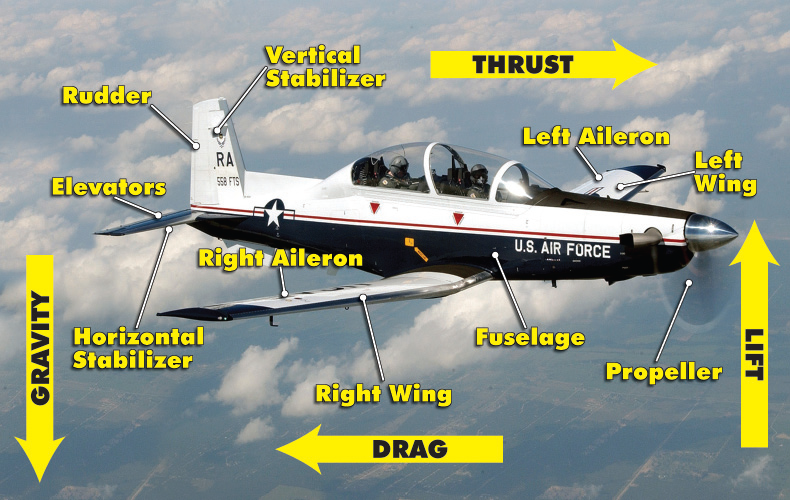 Forces of Flight
Force is what type of quantity?
Vector
What is a vector quantity?
Quantity that has both magnitude and direction
Represented by arrows 
Length of arrow is the magnitude
Orientation of arrow is the direction
Force 1
Force 2
What force has a greater magnitude?
Force 1
Forces of Flight
Force 1 (75 N)
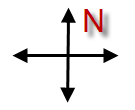 Force 2 (40 N)
What is the direction of force 1?
East
What is the direction of force 2?
West
If the two forces are applied to an object, what will occur?
Force 2 (40 N)
Force 1 (75 N)
Forces of Flight
When two or more forces are applied to an object, the resulting force is called the resultant force.
Resultant
(30 N)
Force 2 (45 N)
Force 1 (75 N)
Forces of Flight
What is the resultant force?
Force 2 (465 N)
Force 1 (465 N)
Resultant is zero
When opposing forces have the same magnitude and opposite directions, the resultant is zero and the object is in static equilibrium.
[Speaker Notes: Static equilibrium means that there is no acceleration. The object stays at rest or continues at its same velocity if already in motion.]
Forces of Flight
What forces will the aircraft need to move from position A to position B?
A force applied in the forward direction of movement
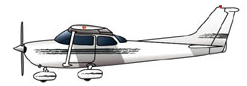 B
A
Thrust – Forward-acting force which opposes drag and propels the aircraft through the air
[Speaker Notes: Thrust is generated by various types of engines (i.e., propeller, turbine, ramjet, or rocket).]
Forces of Flight
Does thrust experience opposition?
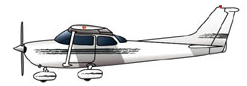 B
A
Drag – Acts in the opposite direction of flight, opposes the forward-acting force of thrust, and limits the forward speed of the aircraft
Forces of Flight
What occurs when thrust and drag are equal?
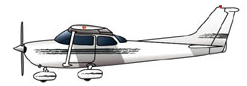 Thrust
Drag
Equilibrium or zero net force, resulting in a constant velocity
How do you increase acceleration?
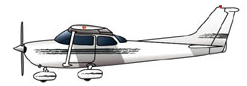 Increase thrust, decrease drag, or decrease mass
Thrust
Drag
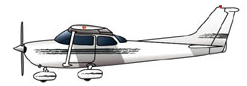 Thrust
Drag
Thrust
Straight-and-level flight may be sustained at a wide range of speeds. 
The pilot coordinates angle of attack (AOA)—the acute angle between the chord line of the airfoil and the direction of the relative wind—and thrust in all speed regimes if the aircraft is to be held in level flight.
Thrust
When the airspeed is low, the AOA must be relatively high if the balance between lift and weight is to be maintained. 
If thrust decreases and airspeed decreases, lift becomes less than weight and the aircraft starts to descend.
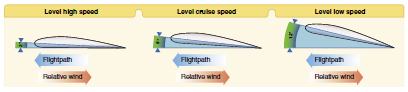 Thrust
To maintain level flight, the pilot can increase the AOA an amount which will generate a lift force again equal to the weight of the aircraft. 
While the aircraft will be flying more slowly, it will still maintain level flight if the pilot has properly coordinated thrust and AOA.
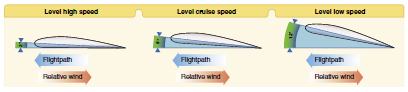 Thrust
With the aircraft in a nose-high attitude, there is a vertical component of thrust that helps support it. 
During straight-and-level flight when thrust is increased and the airspeed increases, the AOA must be decreased in level flight.
If the AOA were not coordinated (decreased) with an increase of thrust, the aircraft would climb.
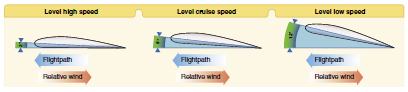 Questions / Comments
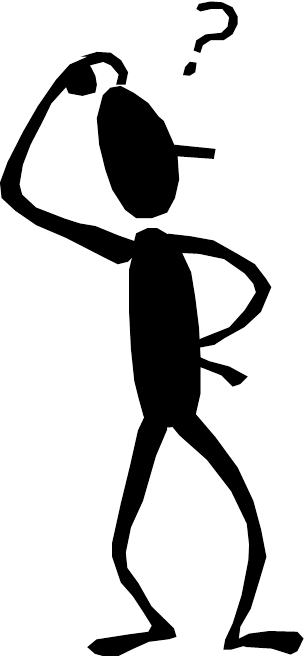 Today’s Mission Requirements
Mission:

Identify in writing the forces acting on an aircraft in flight.
Describe how the forces of light work and how to control them with the use of power and flight controls essential to flight.
Describe the aerodynamics of flight.
Describe in writing how design, weight, load factors, and gravity affect an aircraft during flight manuevers.

EQ: 

  Describe the importance of Aeronautical Knowledge for the student pilot learning to fly.
Questions / Comments
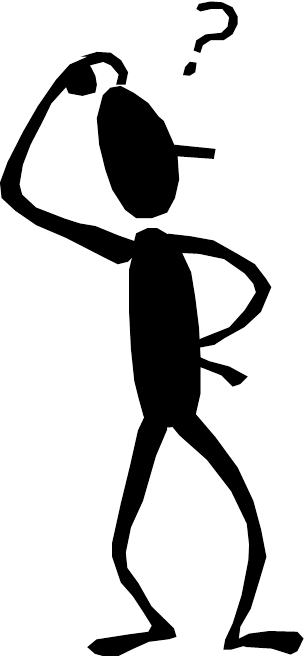